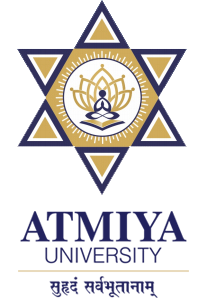 Use ref and out Parameters
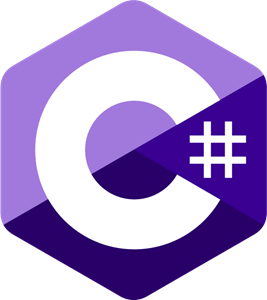 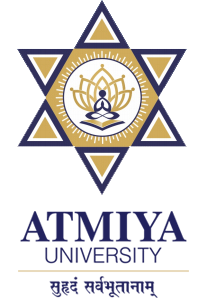 Introduction
A value types, such as int or char, are passed by value to a method. This means that changes to the parameter that receives a value type will not affect the actual argument used in the call. You can, however, alter this behavior. Through the use of the ref and out keywords, it is possible to pass any of the value types by reference. 
it is useful to understand why you might want to pass a value type by reference. In general, there are two reasons: to allow a method to alter the contents of its arguments or to allow a method to return more than one value.
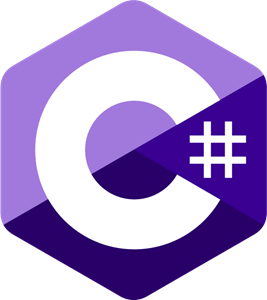 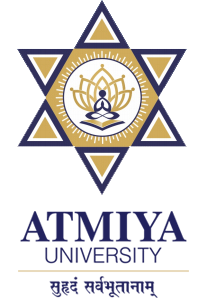 Use ref
Often you will want a method to be able to operate on the actual arguments that are passed to it. The ref modifier solves this problem.
The ref parameter modifier causes C# to create a call-by-reference, rather than a call-byvalue.
The ref modifier is specified when the method is declared and when it is called. Let’s begin with a simple example.
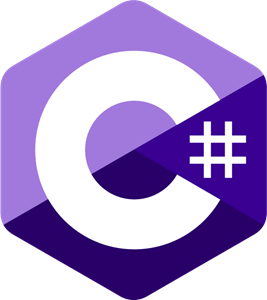 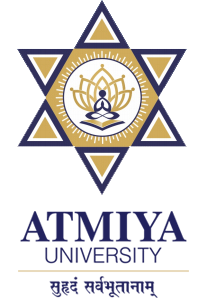 Use out
As you know, a return statement enables a method to return a value to its caller. However, a method can return only one value each time it is called. What if you need to return two or more pieces of information? The out modifier solves this problem.
An out parameter is similar to a ref parameter with this one exception: It can only be used to pass a value out of a method. 
It is not necessary to give the variable used as an out parameter an initial value prior to calling the method. The method will give the variable a value. Furthermore, inside the method, an out parameter is considered unassigned; that is, it is assumed to have no initial value. This implies that the method must assign the parameter a value prior to the method’s termination. Thus, after the call to the method, an out parameter will contain a value.
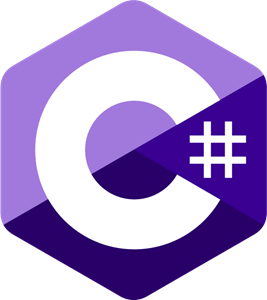 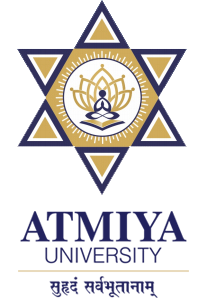 Use out
you are not limited to only one out parameter. A method can return as many pieces of information as necessary through out parameters.
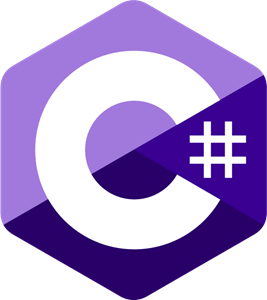 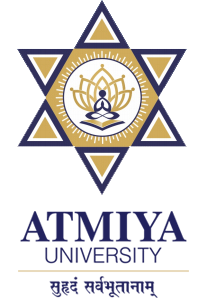 Use ref and out on References
The use of ref and out is not limited to the passing of value types. They can also be used when a reference is passed. When ref or out modifies a reference, it causes the reference, itself, to be passed by reference. This allows a method to change what object the reference refers to.
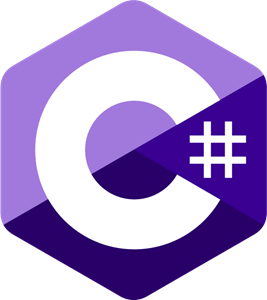 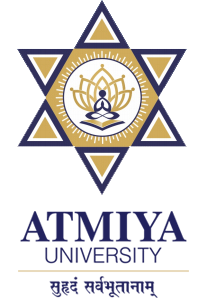 Thank You
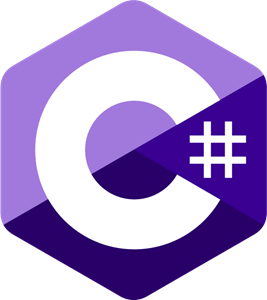